A day in the life of an HR Service Manager
Extend
Microsoft 365 Copilot for Service
~5 hours per week
Areas of investment: Continuous learning
Get up to speed faster each day
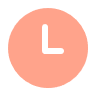 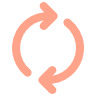 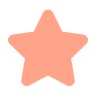 Benefits
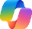 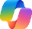 Copilot Chat2
Copilot Chat2
Josue is a HR Service Manager at Microsoft
9:00 am
9:30 am
10:00 am
Josue starts his day by asking Copilot to summarize email he’s received in the last 15 hours including any follow up items.
Josue heads over to Teams and catches up on any communication channels he is part of by using Copilot to recap the Teams groups. This has saved around 1 hour of time and is now productive time.
Josue is being contacted by one of his advisors about an escalation case. He asks Copilot to summarize the case so he can understand the reason for the escalation without reading 10+ emails.
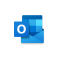 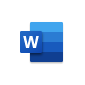 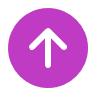 Copilot in Outlook
+Copilot for Service
Copilot in Word
Example prompt: Catch me up on my email from the last 15 hours. Include any action items or follow up tasks.
Example prompt: Recap all my Teams groups messages and highlight any follow-up tasks.
Example prompt: In Copilot for Service search and open the case and on Click on summarize the case.
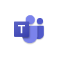 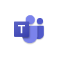 Copilot in Teams
Copilot in Teams
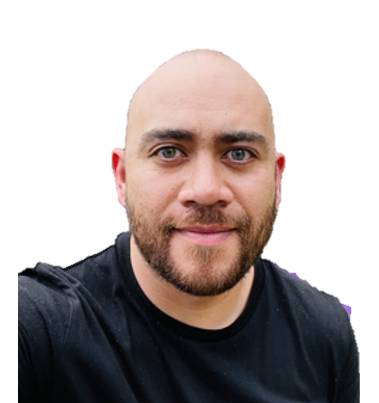 5:00 pm
2:00 pm
11:00 am
Josue wants to do a final check of any pending task or missed email, so he asks Copilot to summarize any pending action from the last 24 hours or any email where he was mentioned in Outlook.
Josue is reviewing a new policy/communication that will be launched and asks Copilot in Word to summarize the key points, so he can share them during his next team meeting.
Josue records important meetings and asks Copilot to summarize the meetings to help him catch up when he’s occasionally late for a call. This allows Josue to completely focus on the call he’s on.
Example prompt: Summarize all the tasks I've been involved in the last 24hrs. including emails in Outlook where I was mentioned.
Example prompt: Summarize in bullets from the key points of the documents.
Example prompt: Summarize meeting depending on the subject, List the actions points or generate follow up questions.